What Are the Important Reading Skills for Middle School Students?
FAMILY WORKSHOP Presentation #1
1
[Speaker Notes: [Display this slide as you greet participants and distribute handouts.]]
Agenda
What makes a good reader?
What can families do to help their student become a good reader?
What are important reading skills for Middle School students?
2
[Speaker Notes: Today, we will talk about what we mean when we say that someone is a good reader. We want to make sure we have the same ideas about what a reader should be able to do.  What makes a good reader changes as you get older, so we also want to explain the reading skills that we expect in middle school.]
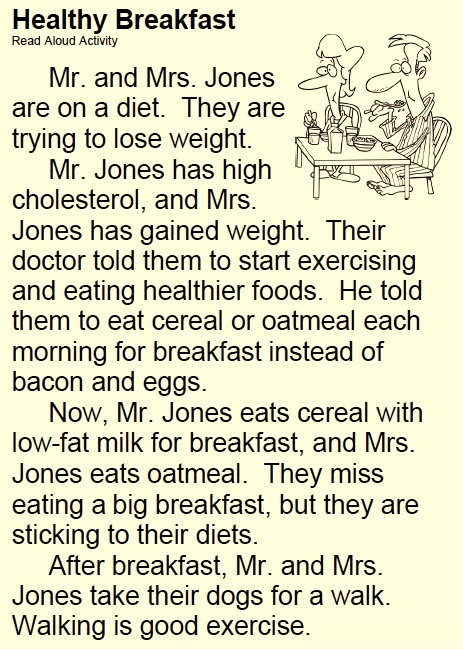 Am I a good reader?
Note: Permission is granted to reproduce this reading worksheet for noncommercial use. Visit www.elcivics.com for more free ESL material. Enjoy!
3
[Speaker Notes: I am going to read this short story out loud to you.  As I read, I want you to think about whether I sound like I am a good reader.  What is it about the way that I read that makes you think I am or am not a good reader?

[Read the passage accurately and fluently with good expression and confidence. When you finish, give participants up to 1 minute of think time to consider what makes you sound like you are or are not a good reader. Repeat the question: What is it about the way that I read that makes you think I am or am not a good reader?]]
How do you know if someone is a good reader?
What does a good reader sound like?




What can a good reader do?
4
[Speaker Notes: [After participants have had up to 1 minute of think time, ask them to start sharing their ideas about what made you seem like you were or were not a good reader.  Allow for 1-2 minutes of sharing.  If participants have a difficult time coming up with ideas, prompt with: Does a good reader stumble over words? What does a good reader know about different words? How fast or slow does a good reader read? Can you tell if a good reader understands the information he/she is reading?]]
How do you know if someone is a good reader?
What does a good reader sound like?




What can a good reader do?
The reading sounds natural, like talking.
The reader does not stumble over many words.
The reading is not too slow and not too fast.
The reader uses expression, pauses, and other changes in voice or phrasing.
Say the words the right way
Correct any errors
Understand the meaning of the words
Explain the story to someone else
Understand the different kinds of sentences and how the sentences connect the ideas
Relate the story to other information they know
5
[Speaker Notes: [Reveal this slide after participants have offered their ideas. You may point to different bullets while you summarize and explain them.]

As you can see, you shared many of these same ideas. We seem to agree that we can notice a good reader when we hear one because that person reads in a way that sounds like talking. The reader can say all the words without stumbling on them. But if the reader does make a mistake, he or she is able to notice  the mistake and correct it. The reader does not read too slowly, but also does not read so fast that it seems as though he or she is not really paying attention to the story. The reader seems to understand what all the words mean and probably could explain anything in the story—or the story as a whole– to another person.  In fact, the way the reader helps a listener understand the story is by using expression, pauses, other changes in his or her voice while reading. These changes to the reader’s expression fit with the kinds of sentences in the story, and the reader knows how the ideas in the sentences connect to each other.  The reader also can connect the information in this story to something else he or she knows or read.]
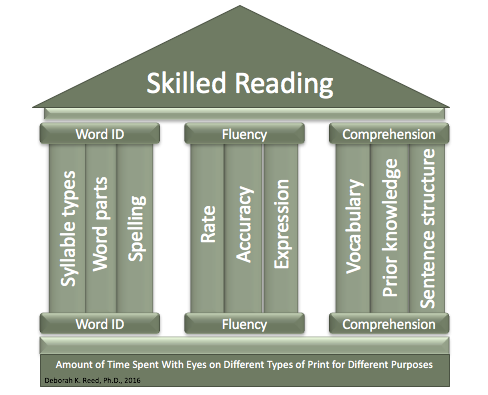 6
[Speaker Notes: This image shows how those ideas we just described fit together to form a good middle school reader.  You will notice there are three things that make a good reader: word identification, fluency, and comprehension.  Each of these has specific skills.  For example, word identification includes being able to recognize different parts that make up words as well as the ways the words and the sounds in them can be spelled. 

Fluency includes the skills of reading at the right speed or rate, correctly saying all the words, and reading with meaning or expression.

Comprehension includes understanding the meanings of words, using what you already know to understand the information, and being able to read and understand different kinds of sentences.

You can be taught these skills.  Even students with learning disabilities can master reading skills if they have good instruction.  However, students also need to practice the skills in order to master them.  They need to practice them with lots of passages.  This is particularly true if the students are still developing their English language skills.]
180 days of schoolx 20 minutes of reading 1,800,000 words
Nagy & Herman, 1987
7
[Speaker Notes: Help your children, make sure they read every day. With just 20 minutes of reading each night, your child would read nearly 2 million words in one school year.  That amount of practice would make a huge difference in how well your child does in school.

Now, let’s take a look at some of the reading skills to understand why they are important to helping you be a good reader.]
Word Identification
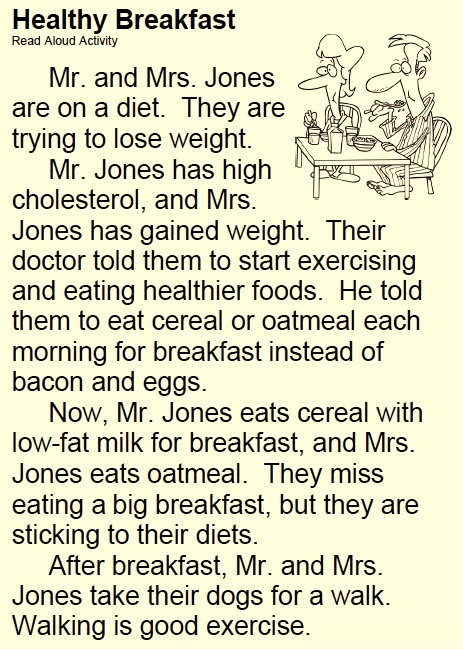 Their doctor told them to start exercising and eating healthier foods.
8
[Speaker Notes: The sentence on this slide was taken from the story I read to you earlier.  You will notice there are two words in red. 

[Point to the words, but do not say them.]

Many middle school students will stop on long words like these.  The words can be especially hard for students who are not native English speakers or those who have learning disabilities.  If students don’t have good word identification skills, or know how to break them into pieces to figure them out, the students will have a hard time reading and understanding this story.  Take a minute to talk to the person sitting next to you about ways you think you could break apart the two long words.  Maybe you can find a smaller word that you know hidden inside the longer word.  Or maybe you can break the word into smaller pieces that you think you know how to say out loud. Work together to come up with some ideas.

[Give participants 1-2 minutes to work with a partner.  Monitor them and offer support as necessary.  For example, you could show participants how to break apart the word “eating” into “eat” and the ending part or suffix “ing.” Then ask if they can find any ending parts or suffixes on the two longer words.]

[When time is up, ask partners to share their ideas with the larger group.  Provide feedback.]]
Word Identification
ex – er – cise  + ing
Their doctor told them to start exercising and eating healthier foods.
health – y + er
i
9
[Speaker Notes: [Reveal this slide after participants have offered their ideas. If participants already made the suggestions shown here, simply show the slide and acknowledge it shows what the participants said.  Otherwise, offer the explanation below.]

The first word can be broken into smaller pieces that are easier to say out loud.  The first parts, ex – er – cise, make the word ”exercise.”  Then, the ending part or suffix “ing” was added.  If you know English spelling rules, you know how to drop the silent -e before adding the –ing suffix.  So I can say: “exercise – ing,” “exercising.”

The second word starts with a smaller word that I already know: health.  I also know that there is another form of this word, “healthy,” that has the suffix –y on it.  I don’t see the y here, but there is another suffix on this long word: -er.  If you know English spelling rules, you know that the y would change to i before adding this other word ending part or suffix.  I can still say it the same way as when it was spelled with the y:  healthy.  With the –er added, it becomes “healthy-er,” “healthier.”]
Fluency
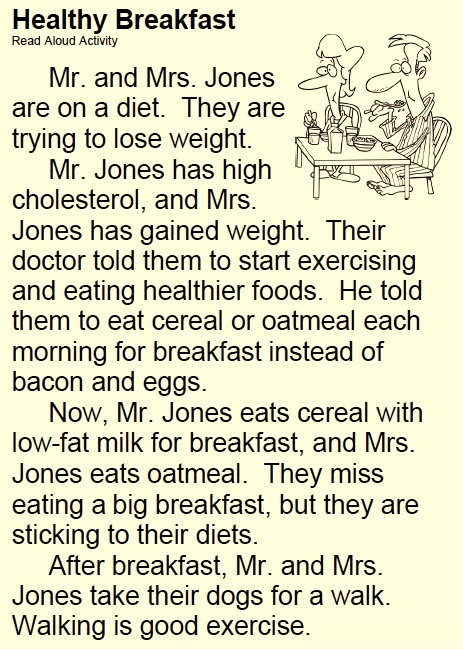 Now, Mr. Jones eats cereal with low-fat milk for breakfast, and Mrs. Jones eats oatmeal. They miss eating a big breakfast, but they are sticking to their diets.
10
[Speaker Notes: The sentences on this slide also were taken from the story I read to you earlier.  [Read the two sentences on the slide out loud so that participants have another chance to hear how all the words are said out loud.

These sentences are longer than the kinds of sentences that younger students are asked to read.  In order to understand the story, you have to read all the sentences fluently – no matter how long or how short they are.  That means you have to be able to read the story at a good rate – not too fast and not too slow.  You also have to identify all the words or say them out loud correctly.  Finally, you might stop or slow down at some points, or maybe you will change the way you use your voice while reading the sentences to help them make sense.  

For students who are still learning English and those with learning disabilities, the fluency skills I just described can be difficult.

Will someone volunteer to practice reading these sentences to our group? 

[Choose a volunteer who thinks he/she has sufficient English reading skills.]

While you are reading, think about what you need to do so that you and everyone listening can understand the story.  How fast do you think you need to read to make sure you can understand the meaning of the sentences?  How can you use your voice to help the listeners understand the sentences?   

[Have the volunteer read the sentences out loud 2 or 3 times in a row.  Monitor them and offer support as necessary. Thank the volunteer. Ask the listeners to respond to the following questions.]

Did the way our friend read the sentences sound natural, like he/she was talking to us?  Did the way he/she read the sentences seem to be at the right rate of speed? What about the way he/she read helped you to understand the story?]
Fluency
Now, Mr. Jones eats cereal with low-fat milk for breakfast, and Mrs. Jones eats oatmeal. They miss eating a big breakfast, but they are sticking to their diets.
11
[Speaker Notes: [After 1-2 minutes, bring the group back together.]

Reading a story more than one time is a good way to build fluency.  It allows you to practice the words and the way you use your voice or expression many times.  

To show you how quickly you have to read so that you can understand the story, I’m going to ask you to try reading out loud all together.  When I tell you to start, you will see a red line moving underneath the words.  The red line will show up at the rate you need to read.  

[When everyone is ready, click to make the red line start to appear.  You need to begin reading immediately when you click.  Read aloud with your participants.  Use appropriate expression.]]
Comprehension
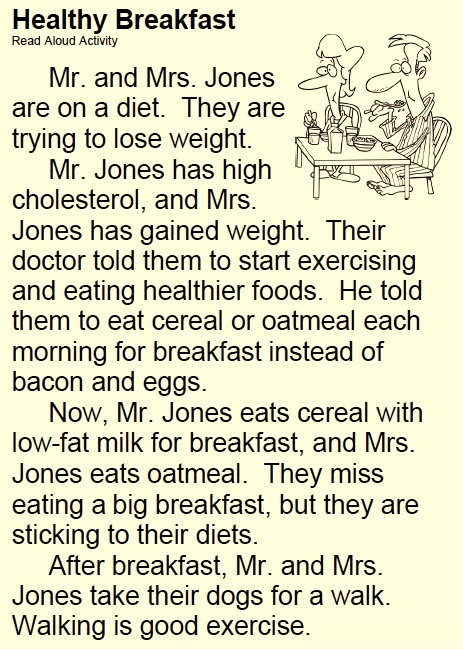 Mr. and Mrs. Jones are on a diet. They are trying to lose weight.

Mr. Jones has high cholesterol, and Mrs. Jones has gained weight.
12
[Speaker Notes: This slide has more sentences from the story I read to you earlier.  [Read the sentences on the slide out loud so that participants have another chance to hear a fluent reading of them.  This will be important for any non-native English speaking participants because some words contain difficult phonics patterns such as “weight.”  You may need to explain the difference between “wait” and “weight” if participants seemed confused by the similar sounding words.]

These sentences have some words in them that middle school students might not have seen before. Some words might be used in ways that are different from how an English language learner first heard the word.  In order to understand the sentences, the students would need to know what the words mean in the way they are being used.  They also need to know some things about health and nutrition.  Students with learning disabilities can have a hard time connecting information in the story to what they learned in a different lesson.

With the person sitting next to you, think about the words and ideas in the sentences that you think someone would need to know in order to understand the story. Are there any words and ideas that might be part of a health or science lesson?  Are there words that could mean something different when used in a different way? 

[Give the participants about 1 minute to identify vocabulary and information that are critical to comprehending the passage.  Monitor them and offer support as necessary. Then, reconvene the group and ask for their suggested words and information that a reader would need to know.]]
Comprehension
Mr. and Mrs. Jones are on a diet. They are trying to lose weight.

Mr. Jones has high cholesterol, and Mrs. Jones has gained weight.
13
[Speaker Notes: [Show this slide after participants have offered their ideas. If participants already made the suggestions shown here, simply show the slide and acknowledge it shows what the participants said.  Otherwise, offer the explanation below.]

The words in red on this slide are some of the things a reader would need to know in order to understand the story.  First, you would need to know what a “diet” is, but there are lots of different kinds of diets that might have to do with different kinds of health problems.  For example, you may have an allergy to certain foods, or you may need certain kinds of vitamins. The reader would need to be able to connect the information in the next sentence about losing weight to the diet in order to know that this diet was about low fat and low calorie foods.  

The reader also needs to know something about weight. In physical science, this is something important that students might learn to understand force and motion.  In biology and health, weight is important to understanding how the body works.  

Students who are not native English speakers might be unfamiliar with the way the word “lose” is being used.  In sports, losing is a bad thing because you want to win the game or match.  If you try to lose, you might be cheating, or you might not be a very good teammate.  In this story, Mr. and Mrs. Jones are trying to lose weight.  That is a good thing for their health.  If they eat food they are not supposed to, they would be cheating on their diet.

Another word that all students might need to learn is “cholesterol.”  It is important in biology and health class because it has to do with the fat in your blood.  When you have “high cholesterol,” or too much of that fat in your blood, you could develop heart disease.  The reader of this story needs to connect having “high cholesterol” with needing to go on a diet to understand the health problem Mr. Jones was having.

His problem is a little different from Mrs. Jones’ health problem.  She has “gained weight,” so the reader needs to understand that Mrs. Jones is heavier than what her doctor thinks she should be. That is why she need to go on the diet.]
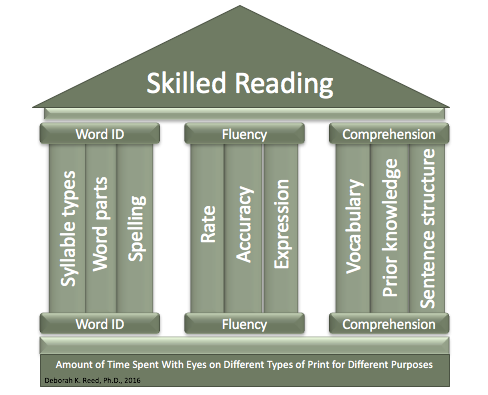 14
[Speaker Notes: Now that you have experienced some of the skills in our three parts of skilled or good reading, you can probably understand why it is important to have lots of practice reading different kinds of books.  It is the base to becoming a good reader because it supports learning all the skills.  Students have to spend time with their eyes on print.  Listening to someone else read may give them an idea of what they need to do, but the only way to become a better reader is to do the reading yourself. 

You can help your children by checking with their teachers about the amount of reading they should be doing for homework and then giving your children a quiet place to do their homework.  You also could try having a family reading time each night.  Everyone in the house could spend 20 minutes reading something they choose to read for fun.  It could be a cookbook, a magazine article without too many pictures, a manual for a new gadget, or a book.]
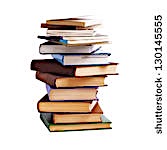 Questions?
15
[Speaker Notes: [Offer participants the opportunity to ask clarifying questions. Consider offering the participants a way to contact you or someone else involved in the Family Workshops if they think of other questions later.]

Other workshops will explain the specific reading strategies your children are learning to use to help them read their textbooks and other class materials.  If you better understand what they are being asked to do, you will be able to support them as they complete their homework. 

[Thank participants for coming and let them know when and where the next session will be held. Consider providing a handout with the session titles as well as the dates, times, and locations of the offerings.]]